TITLE OF PAPER
Presenter’s Name | Role in organisation
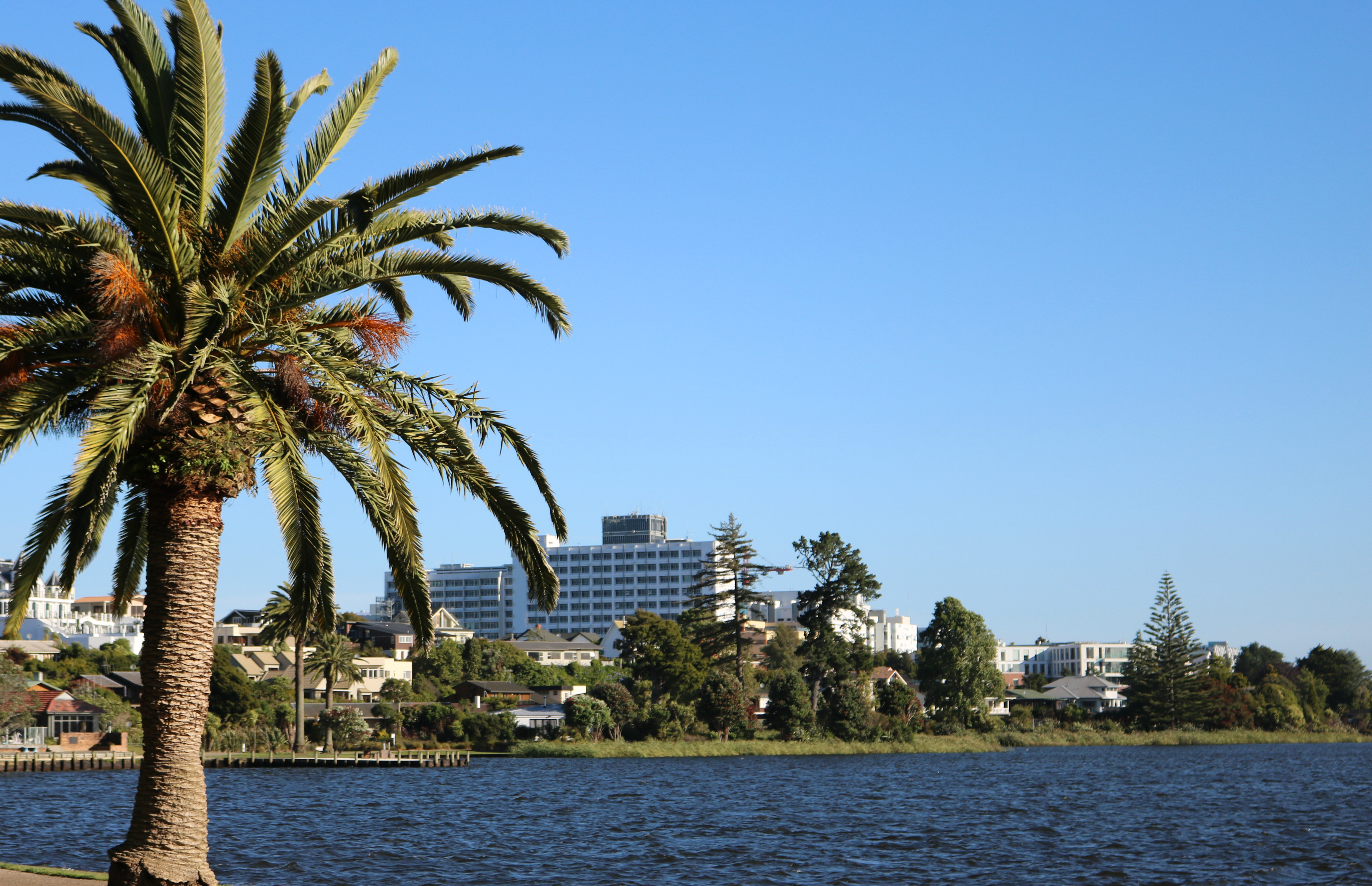 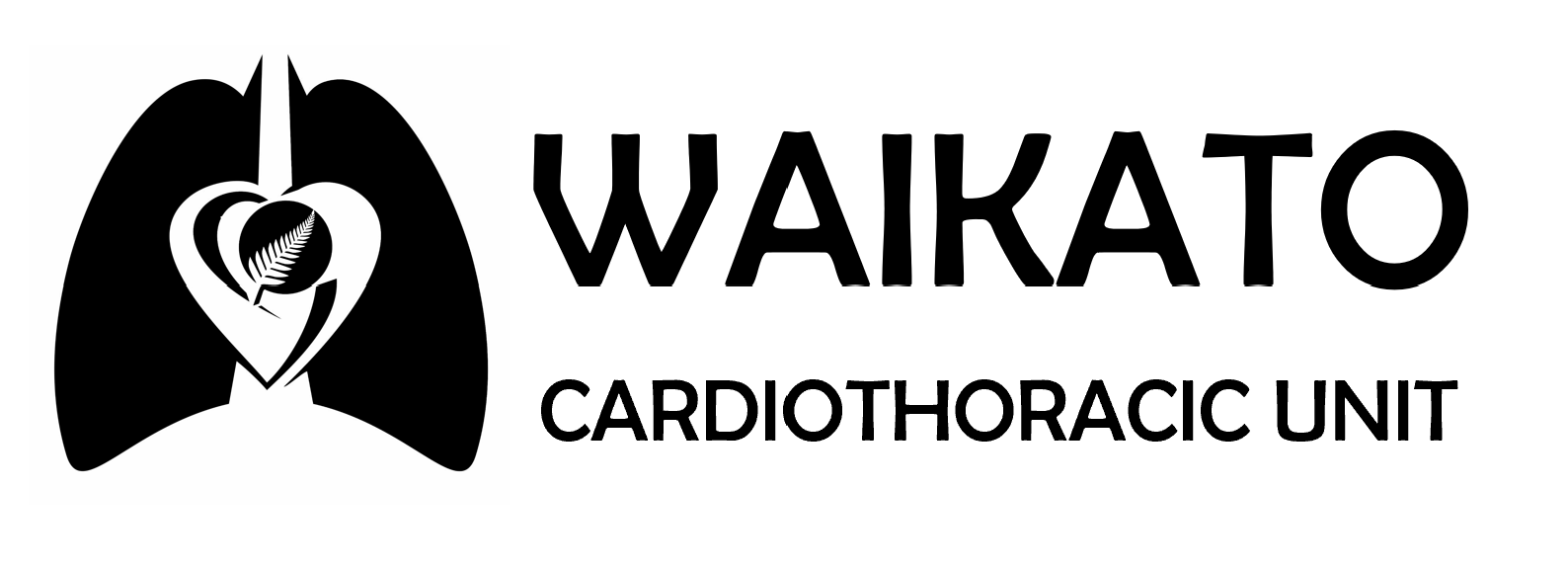 Starting Question for Audience
Answer 1

Answer 2

Answer 3

Answer 4
INTRODUCTION
Background (no more than 7 slides)
Why is this an important clinical question? Show a slide of why this is an important epidemiologic problem (e.g. For a study examining a new intervention for severe sepsis, you could say that - there are 750,000 cases of severe sepsis each year and it is the most common cause of admission to non-coronary ICU) 
Show key studies to date in this area (2-3 slides). It helps to show a summary slide (e.g a recent meta-analyses)
Key relevant mechanistic or pathophysiologic issues (1-3 slides)
Hypothesis or objective
‘We hypothesised there would be no difference between the on-pump and off-pump procedures for the two primary outcomes’

Primary Outcomes
Major morbidity and mortality at 1 month 
Major morbidity and mortality at 1 year 

Secondary Outcomes
Completeness of revascularisation 
1-year graft patency 
Neuropsychological test scores
Methodology
Methods – Entry Criteria
Methods – Inclusion Criteria
Methods – Exclusion Criteria
Methods – Study Protocol
Methods – Surgical Details
Methods – Primary Endpoints
Methods – Secondary Endpoints
Methods – Statistical Analysis
Results
Results (Consort Diagram)
Results (Baseline Characteristics)
Results (Tables and Diagrams)
Results (Tables and Diagrams)
Results (Tables and Diagrams)
Results (Tables and Diagrams)
Results (Tables and Diagrams)
Author’s Conclusion
Discussion
Strengths of the study
Limitations of the study
General Discussion Points
Issues of interest that may not technically be strengths or weaknesses?
Impact of the study
How has the study impacted on practice
Major alterations in practice 
Citation index
Impact on your practice
Ending Question for Audience
Answer 1

Answer 2

Answer 3

Answer 4